INFORMATIKA VA AXBOROT TEXNOLOGIYALARI
9-sinf
Mavzu: 
Pythonda arifmetik amallarni bajarish
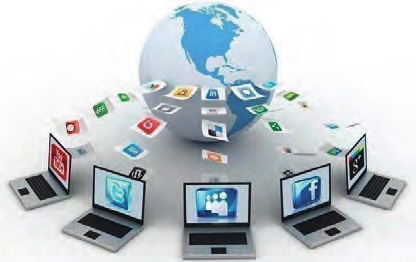 Dars rejasi
Arifmetik amallar
 Arifmetik amallardan boshqa amallar 
Bo‘linmaning qoldig‘ini hisoblash
Pythonda arifmetik amallar
Python dasturlash tilida sonli ma’lumotlar ustida turli arifmetik amallarni bajarish mumkin.
Agar ifodalar to‘g‘ri tuzilsa, hisoblash topshiriqlarini bajaruvchi dasturlarni tuzish mumkin bo‘ladi.
Arifmetik amallar
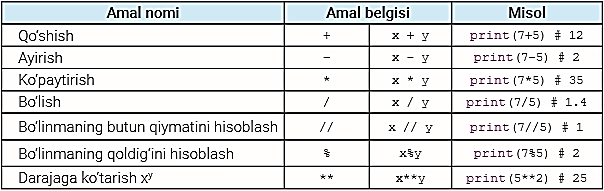 Dastur tuzish jarayonida tez-tez foydalaniladigan amallardan biri bu – o‘zgaruvchini belgilangan miqdorga oshirish yoki kamaytirishdir. Bunday amallarni bajarish uchun (+=) increment (oshirish) va (–=) decrement (kamaytirish) amallaridan foydalaniladi.
Arifmetik amallarda o‘zlashtirish amali (=) yonma-yon qo‘llanganda, amal hisoblanib, natija chap tomondagi o‘zgaruvchiga tenglanadi.
Dasturda amallarni qisqa holda qo‘llash
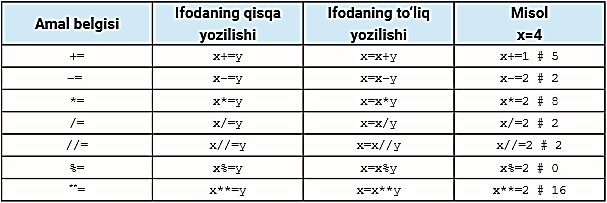 Ifodalar amallarning bajarilish tartibini bildiradi. Ifodalar o‘zgaruvchi, doimiy, qavs va amallardan tashkil topadi.
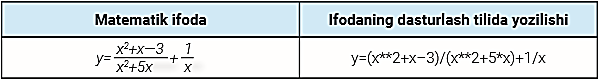 Misol
To‘rt xonali son berilgan. Ushbu son birinchi va oxirgi xonasi raqamining ko‘paytmasini topish dasturini tuzing.
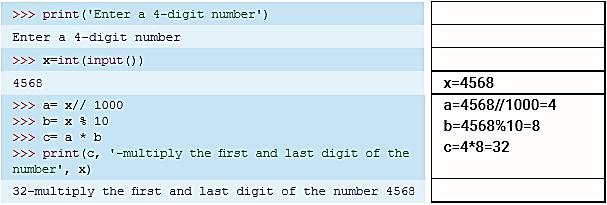 Yodda saqlang!
Ma’lumotlar turi – kompyuter xotirasidagi yacheykada saqlanadigan ma’lumotlar shakli.

O‘zgaruvchi qabul qilgan qiymat turini type( ) funksiyasi yordamida aniqlash mumkin.
Mustaqil bajarish uchun topshiriqlar
1. Berilgan a va b sonlari yig‘indisi, ko‘paytmasini toping. Yig‘indi va ko‘paytma oxirgi raqamlarining ko‘paytmasini topish dasturini tuzing.
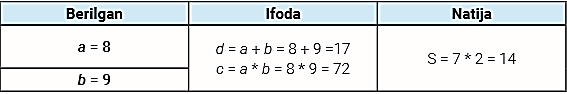 2. Berilgan ikki xonali son xonalarining yig‘indisini hisoblash dasturini tuzing. 
3. Quyidagi ifodani Python tilida yozing: 
1) x + 2y + 52 * 4–58      2) 256+(2589–1549)*458+45614–4565/5